尔雅网络通识课学习指南
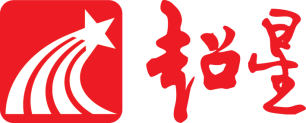 如何学习尔雅课程
尔雅通识课学习流程
完成考核项目
取得
成绩
查看考核比例
登录
平台
[Speaker Notes: 这张是简单表述，下一张是复杂表述，请选择]
学校发放
开课通知
登录平台
或学习通
修改密码
绑定信息
查看课程
在线学习和交流互动
查看
考核比例
看视频
做作业
读经典
观直播
参加考试
取得成绩
尔雅通识课学习流程
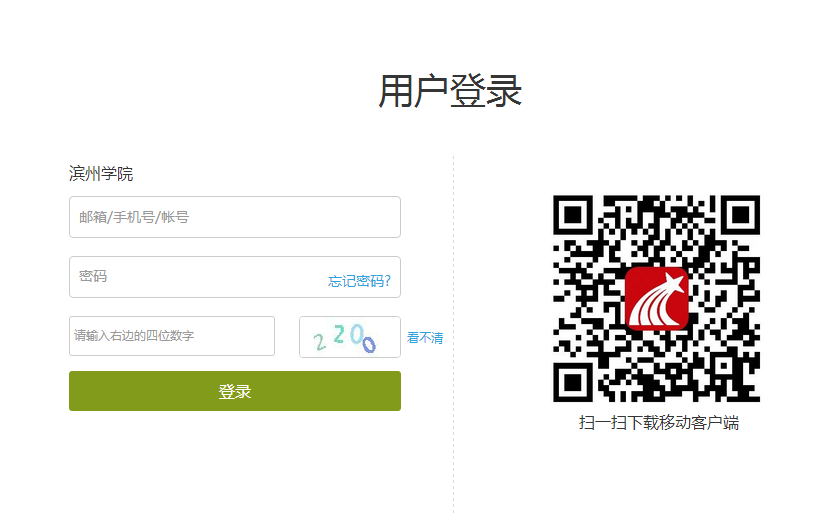 1、登录平台
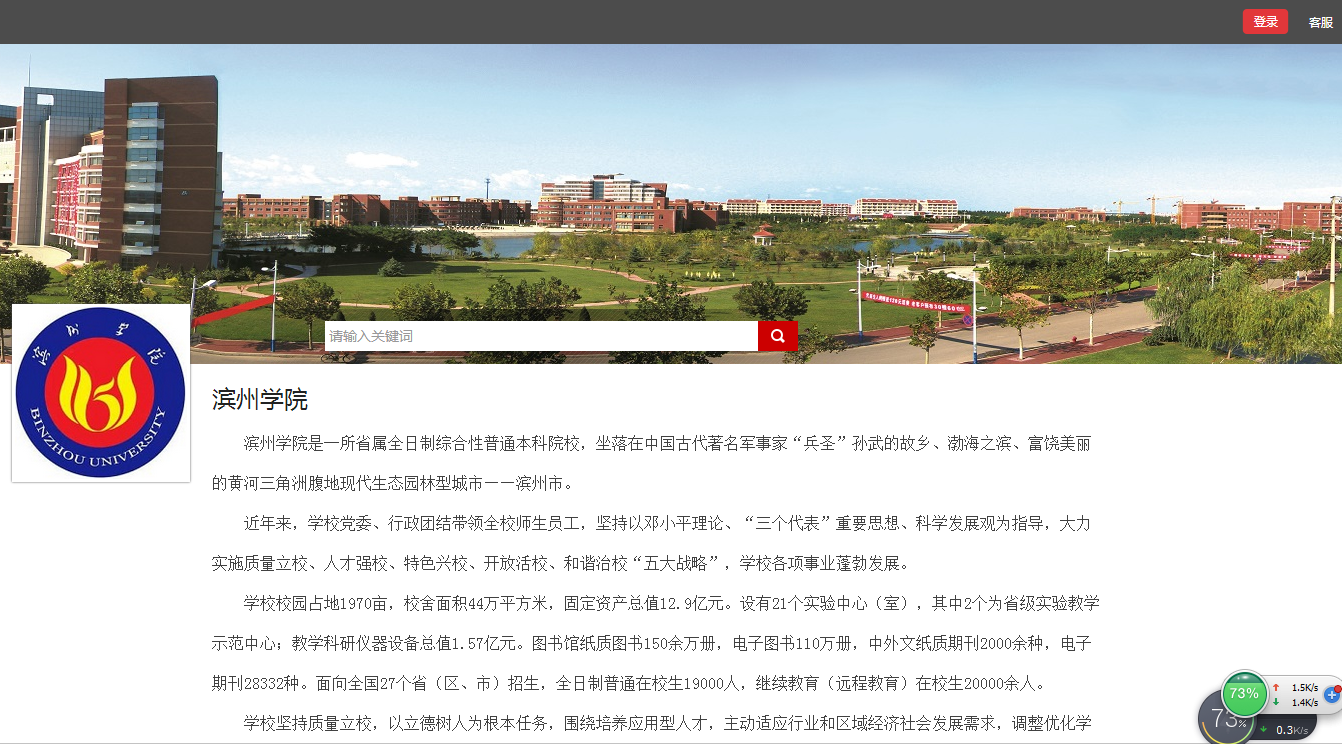 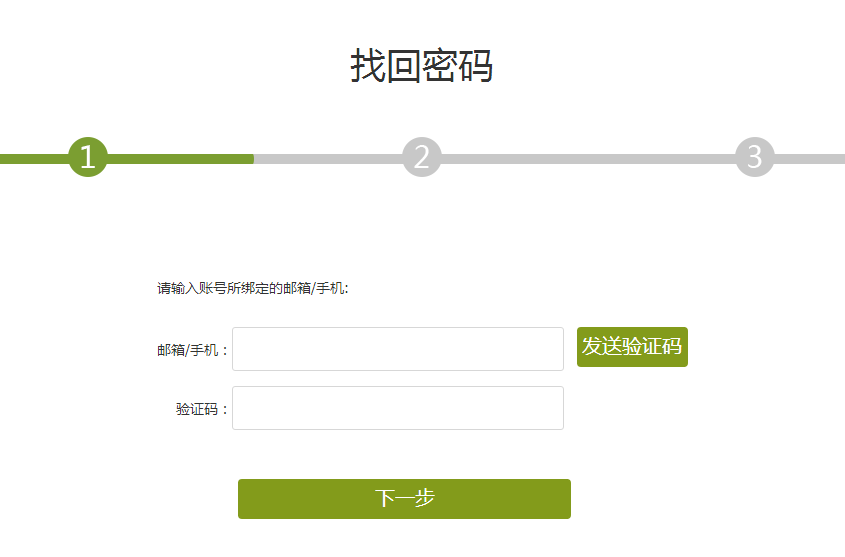 进入本校学习网址：http://bztc.benke.chaoxing.com/，
点击右上角 登录 按钮
输入账号（学号）和密码（初始密码：123456）
（学生可以通过平台找回密码，点击“忘记密码”进入“找回密码”界面，输入正确的手机号码或者是邮箱即可找回。）
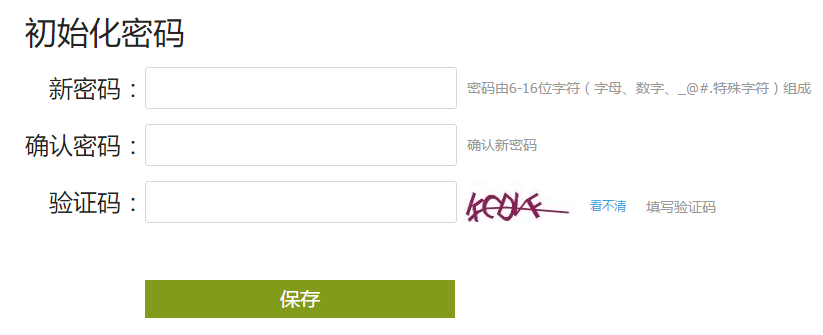 第一次登录需要修改密码，请按照系统提示进行设置。
一定要保管好自己的密码，以免出现问题，影响到自己的成绩。
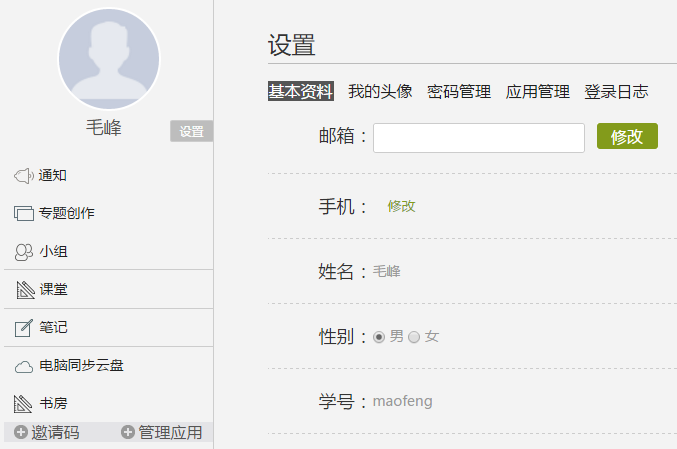 登录后点击头像旁边的设置，绑定邮箱和手机号码，方便及时收到课程相关通知和找回密码。
[Speaker Notes: 这张可以不要，内容放到上一张 登录去讲]
2、查看考核比例
查看课程考核比例，了解获得成绩办法
第一部分：线上考核项目，包括观看视频、做测验、参加考试，成绩由各部分加权得到。考核比例即加权系数。此部分占总成绩的70%。
第二部分：参与教师发起的讨论，该部分占总成绩的30%，每门课程辅导教师每学期通过平台发起4次及以上讨论，学生参与讨论，辅导教师根据学生参与讨论情况给予每位同学讨论成绩。
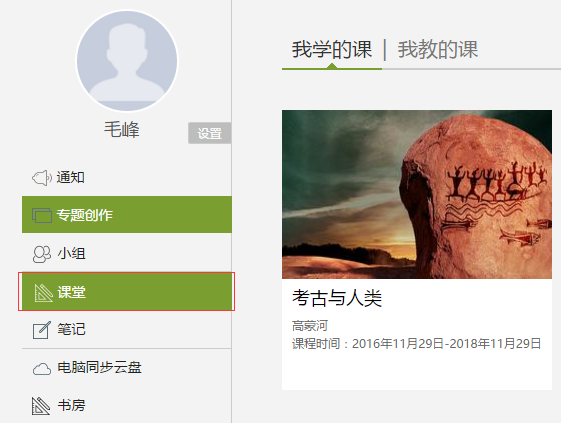 点击课程图片
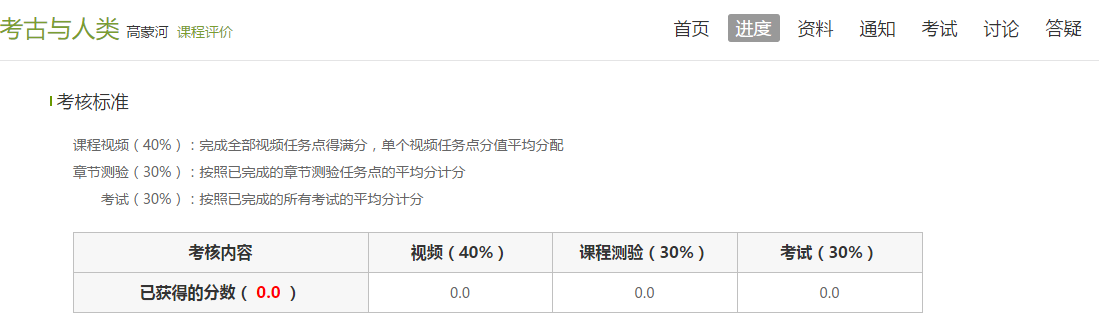 非常重要！！
3、完成考核项目——观看视频
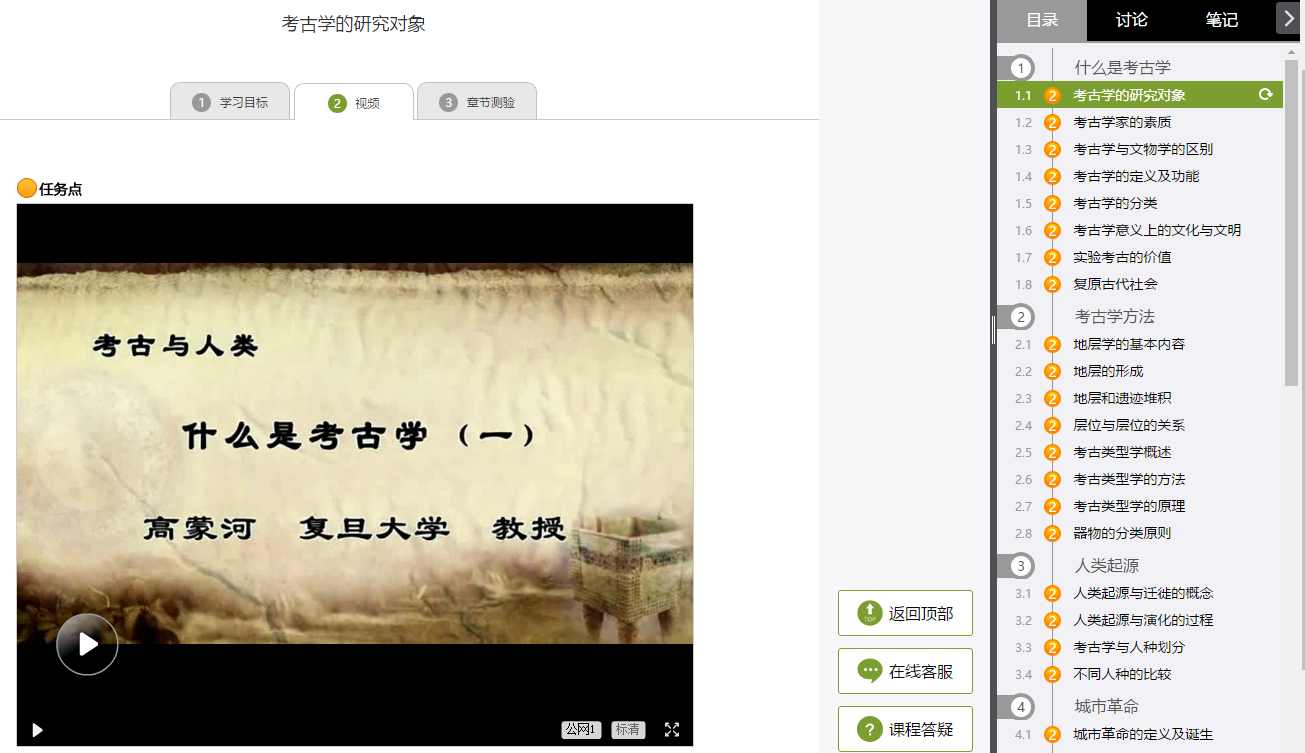 必须完成当前知识点，才能解锁下一个知识点
视频播放进度记忆，防止快进
视频顺序锁定，防止跳集观看
当前活动窗口探测，防止观看时从事其他活动
详细记录学习数据，管理学习行为
闯关式学习
3、完成考核项目——做测验
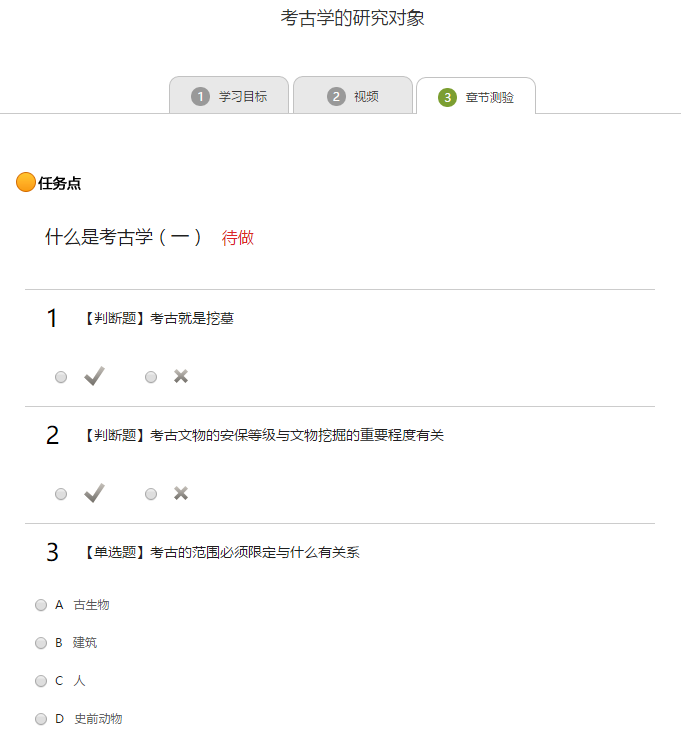 注意
章节测验一旦提交就无法更改，请提交前一定要确认试题是否是全部完成
1
保存章节测验只是保存当前完成的选项，不是提交作业，如果只保存不提交的话，是没有作业成绩的
2
作业提交不成功的话，建议先换谷歌浏览器和网络环境好的地方尝试提交
3
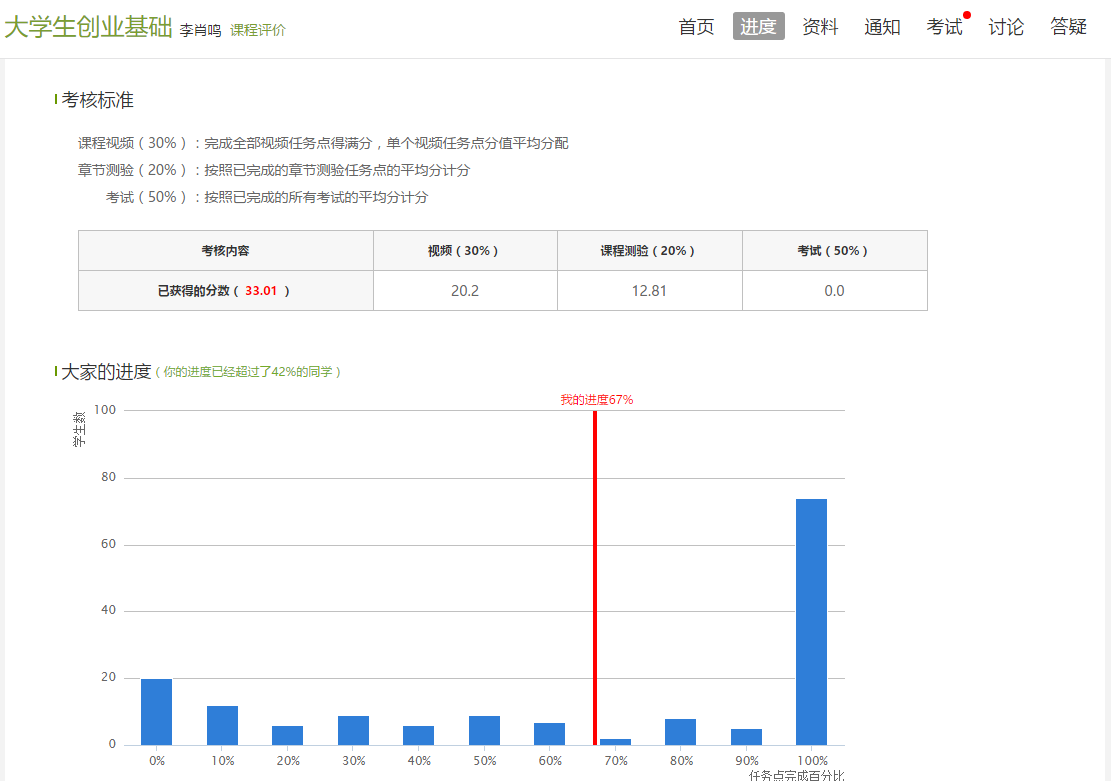 留意自己的学习进度
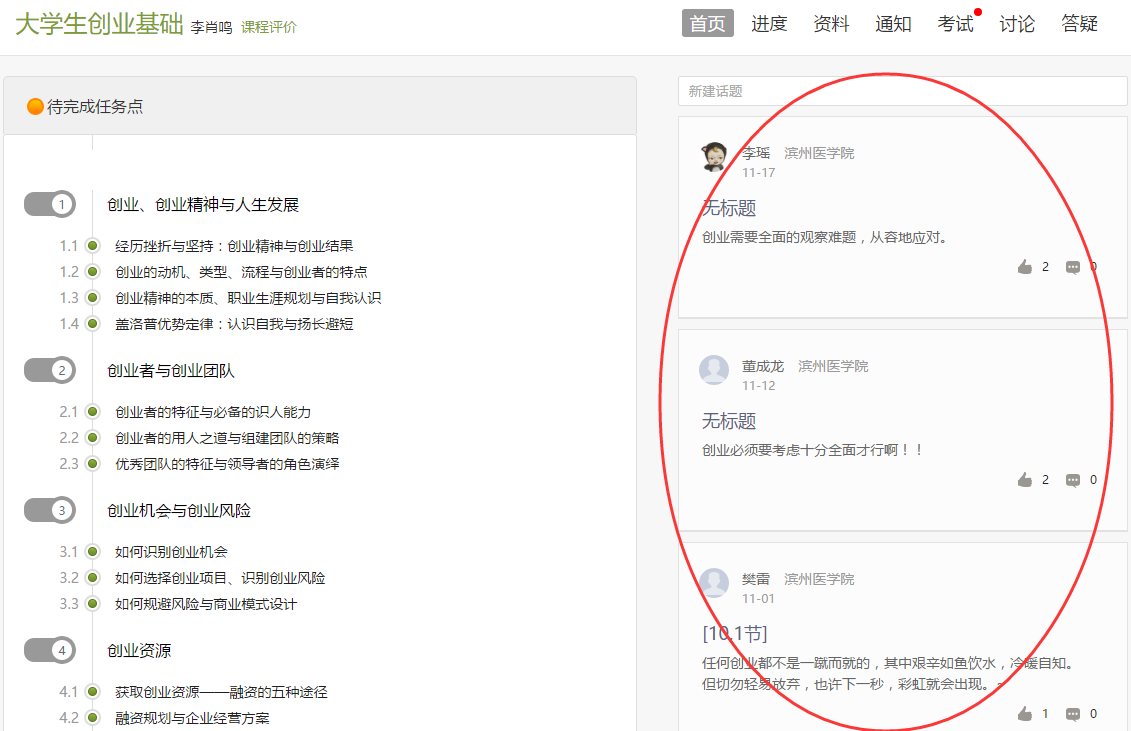 积极参与课堂互动讨论
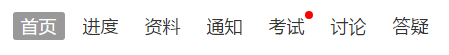 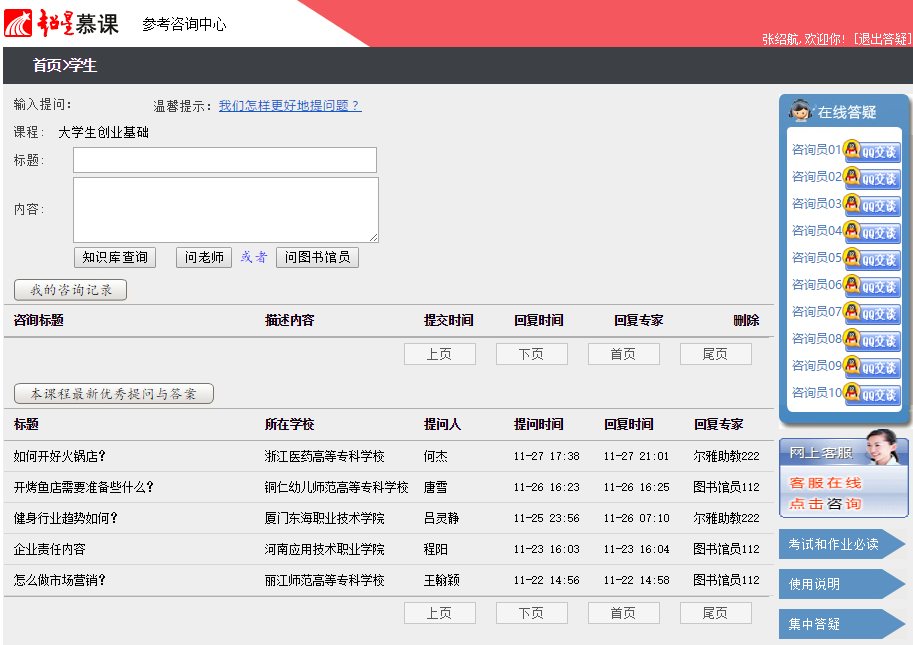 善用第三方答疑服务
来自全国各高校的近千名教师、图书馆员、高水平研究生为您在线解答课程相关的问题。
3、完成考核项目——参加考试
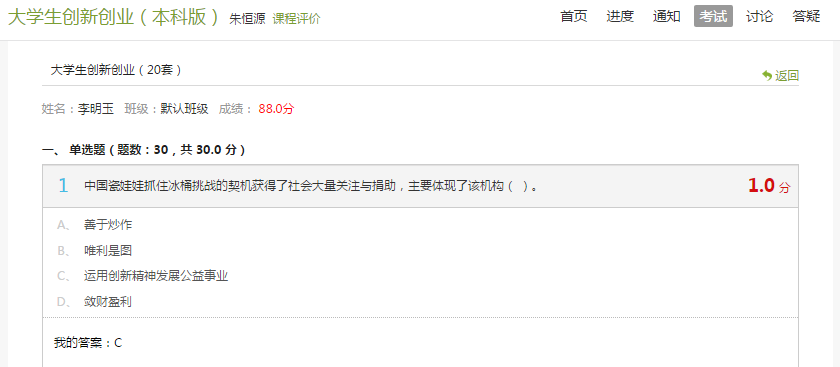 务必留心考试通知！！！     任务点完成一定比例才可参加考试。
考试注意事项
D
A
B
C
考试有限制时间，点击考试后在右上角会有提示
保存考试之后，下次登录考试时间是累计的
一定要注意考试时间，错过考试时间按0分处理
在时间结束之前，一定要提交考试，保存不提交时没有成绩的
平台使用问题应急处理办法
1）视频无法播放
解决办法：安装或更新flash播放插件、刷新页面、清空缓存、切换线路。
2）作业界面显示不全
解决办法：刷新页面、清空缓存、更换浏览器（谷歌Chrome 火狐）。
3）视频无法播放下一集
解决办法：确认当前章节视频和测验是否已全部完成，点击章节名称后的按钮复核。
4）什么时候考试
解决办法：留心学校的考试通知，登录后点击导航栏的“考试”，查看考试时间。
如何获取帮助和支持
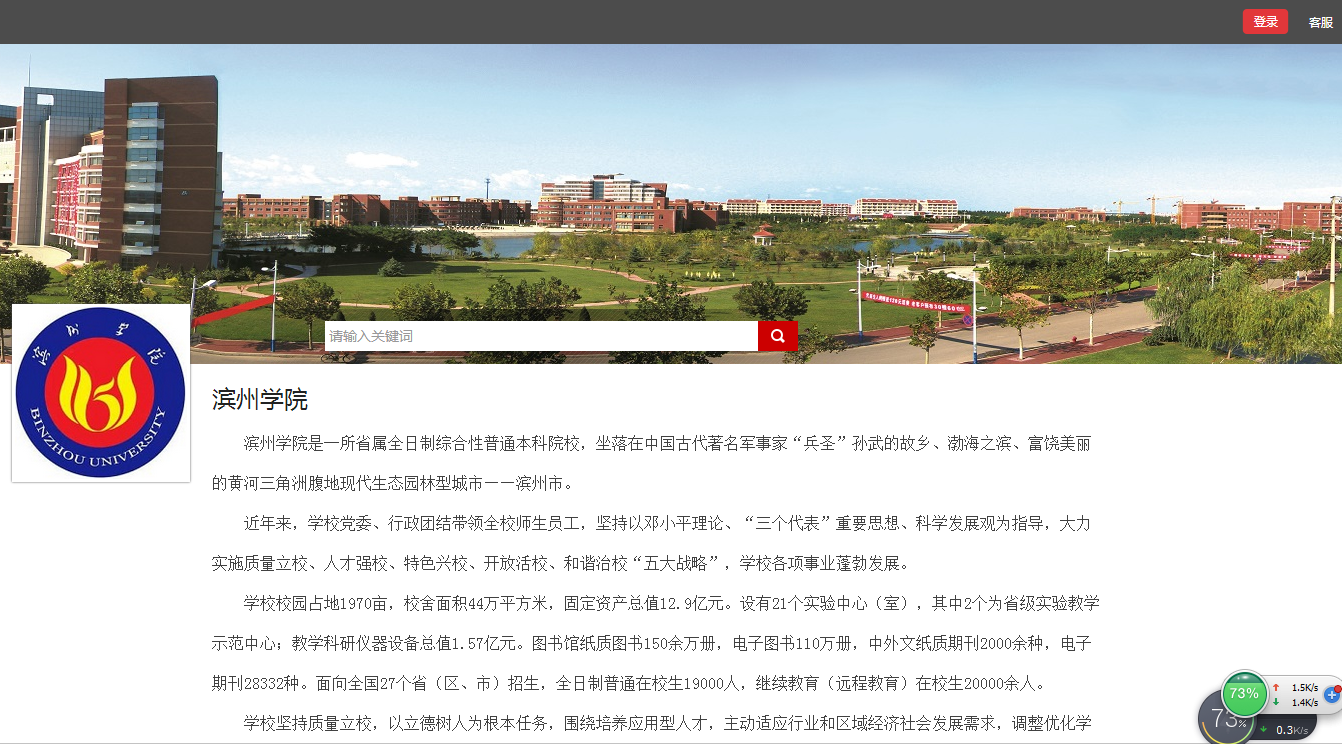 点击首页右上角或学习页面在线客服或者拨打客服电话：400-710-2525
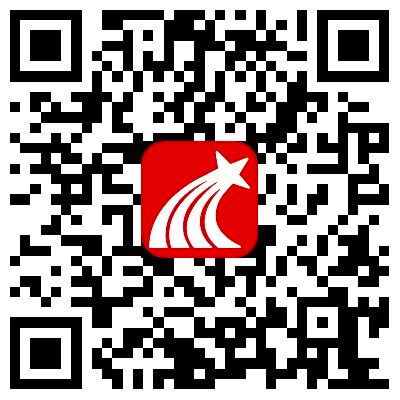 超星学习通
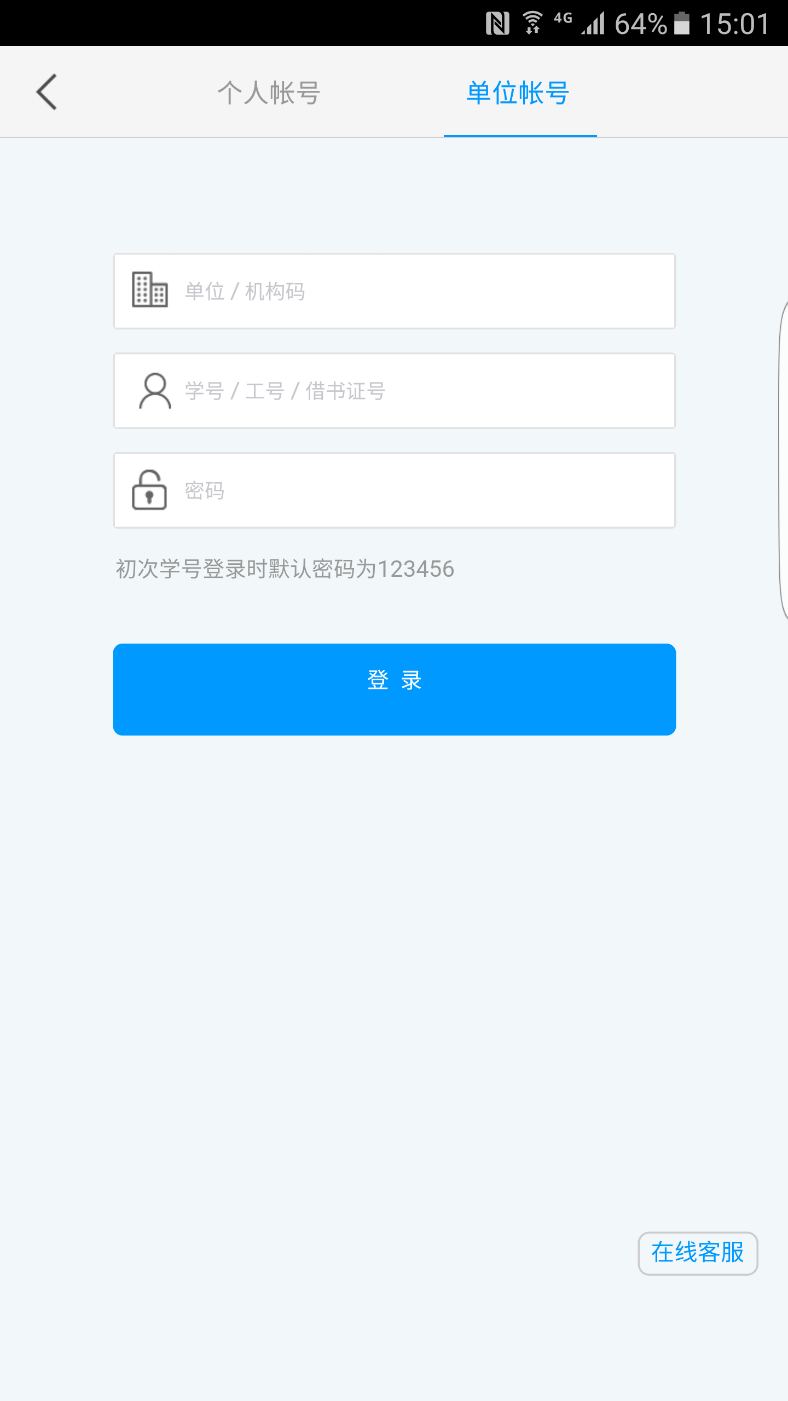 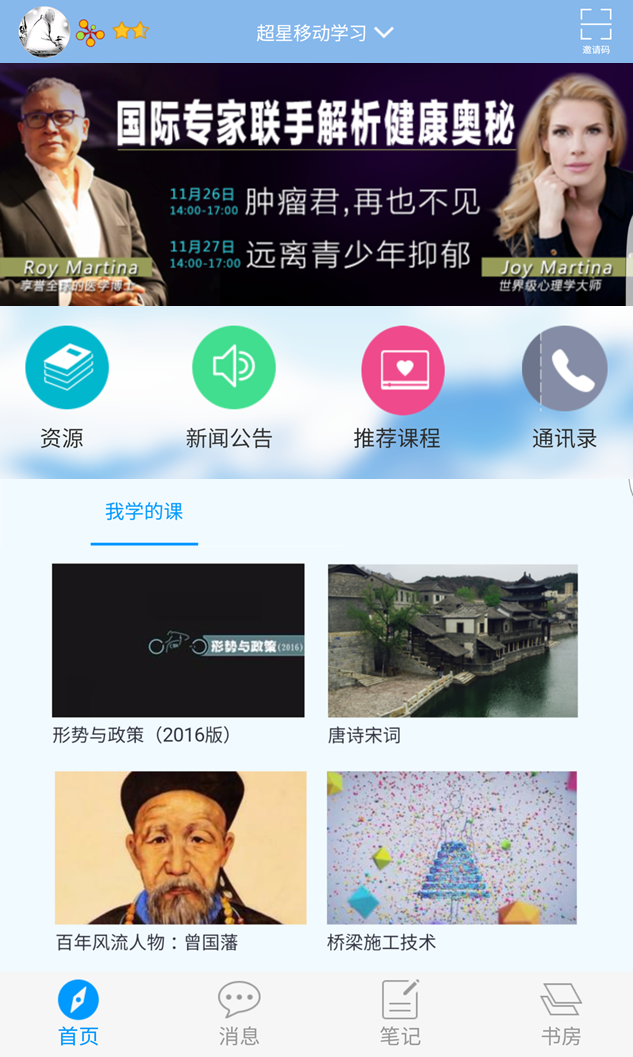 使用学习通学尔雅
选择单位账号登录
登录
学校名称
学号
密码
我的课程
查看我的课程
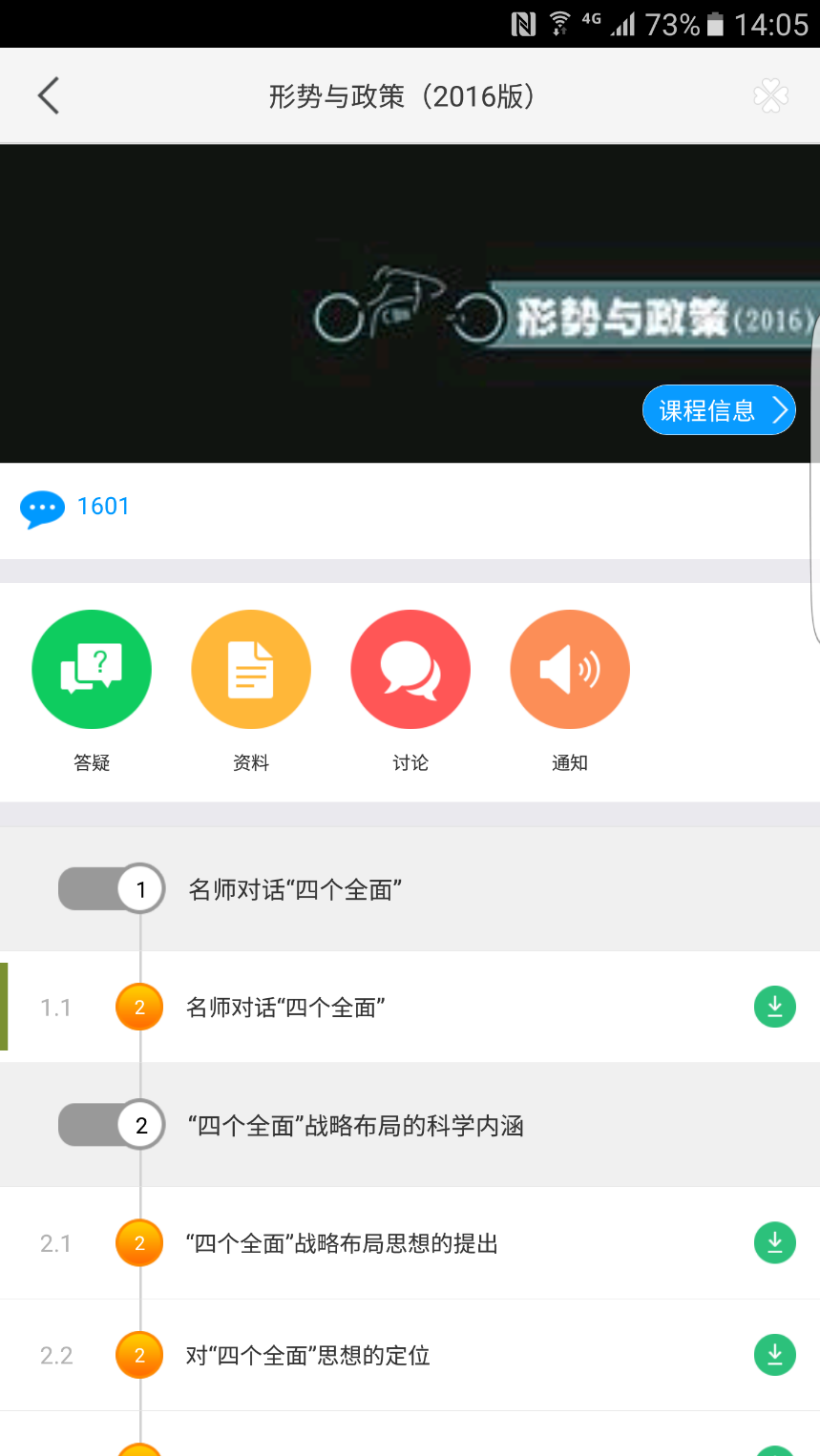 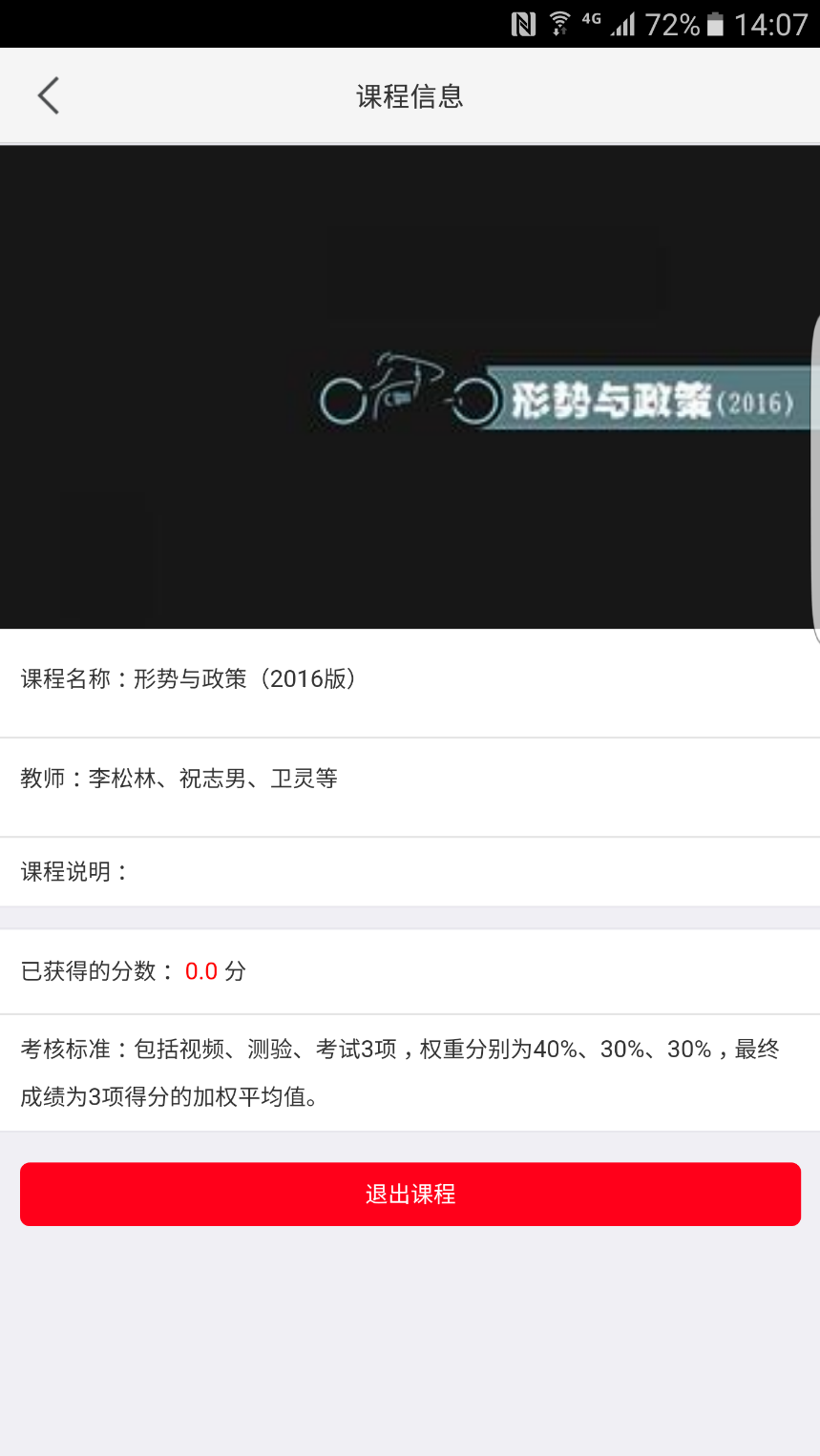 点击课程图片进入对应课程页面
查看课程信息和考核比例
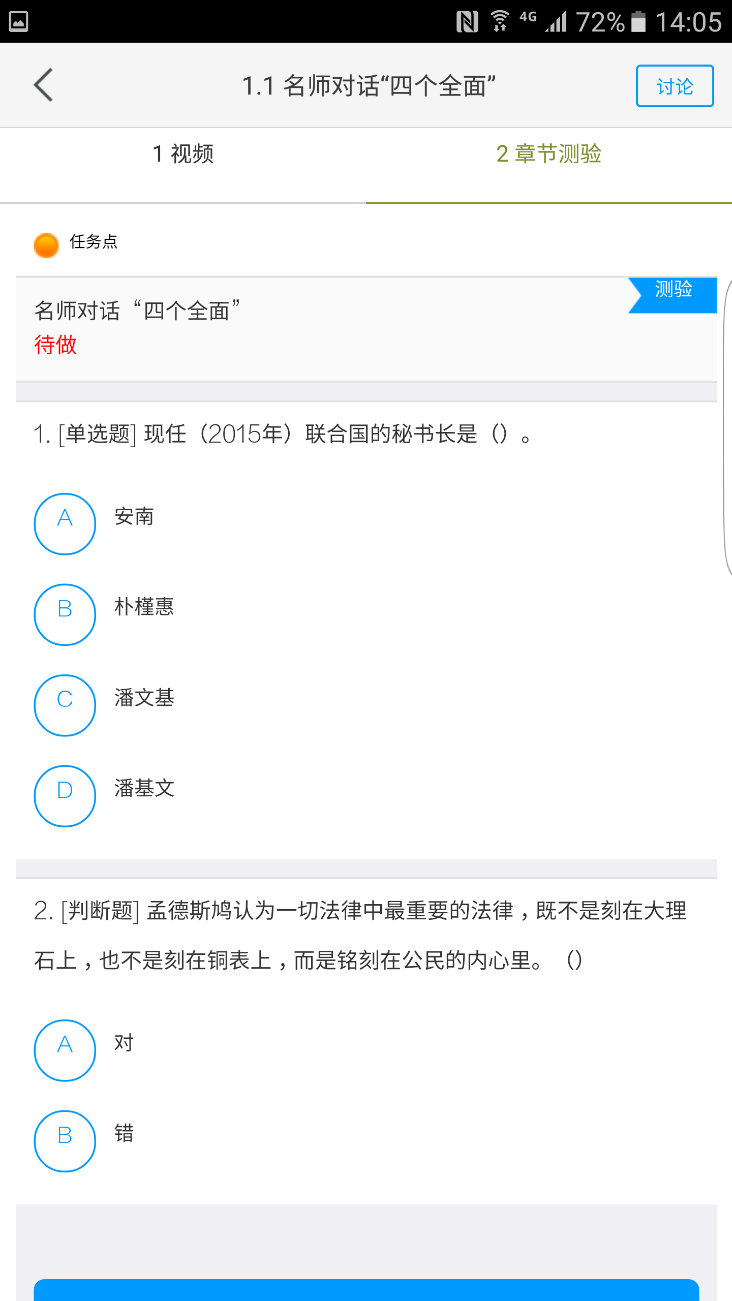 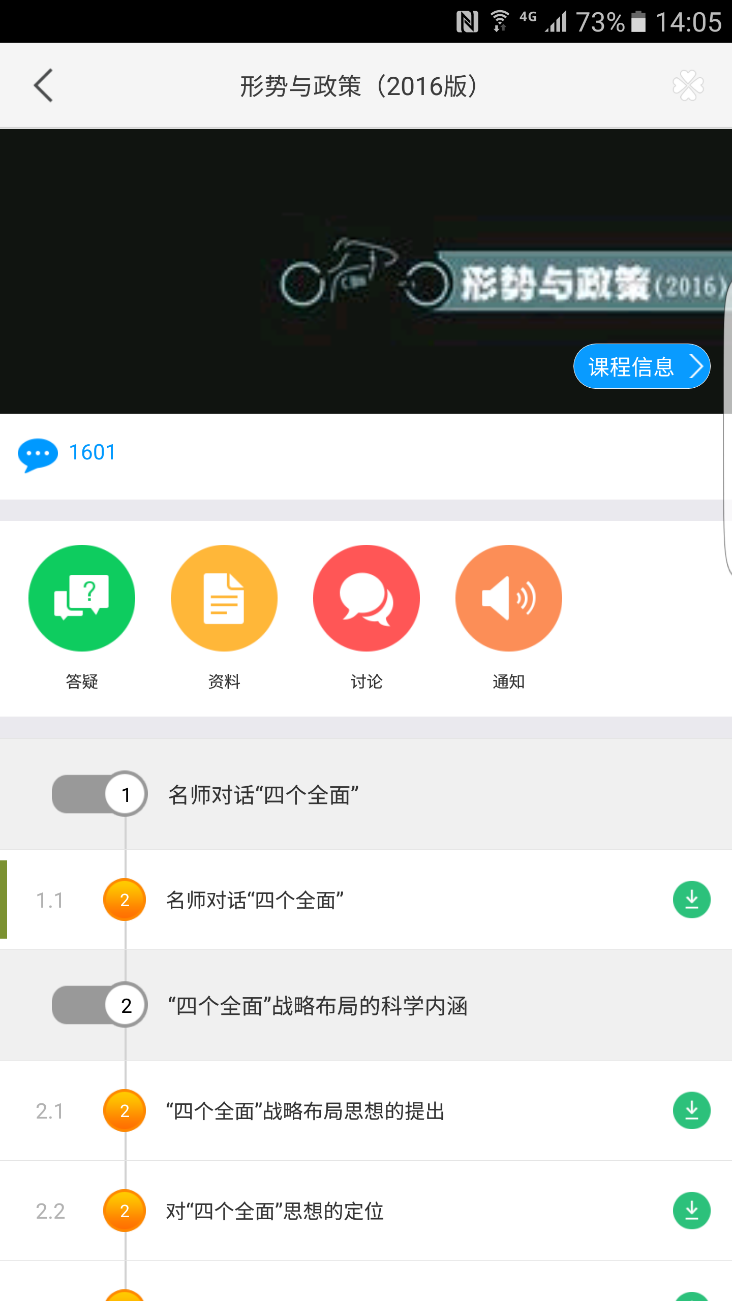 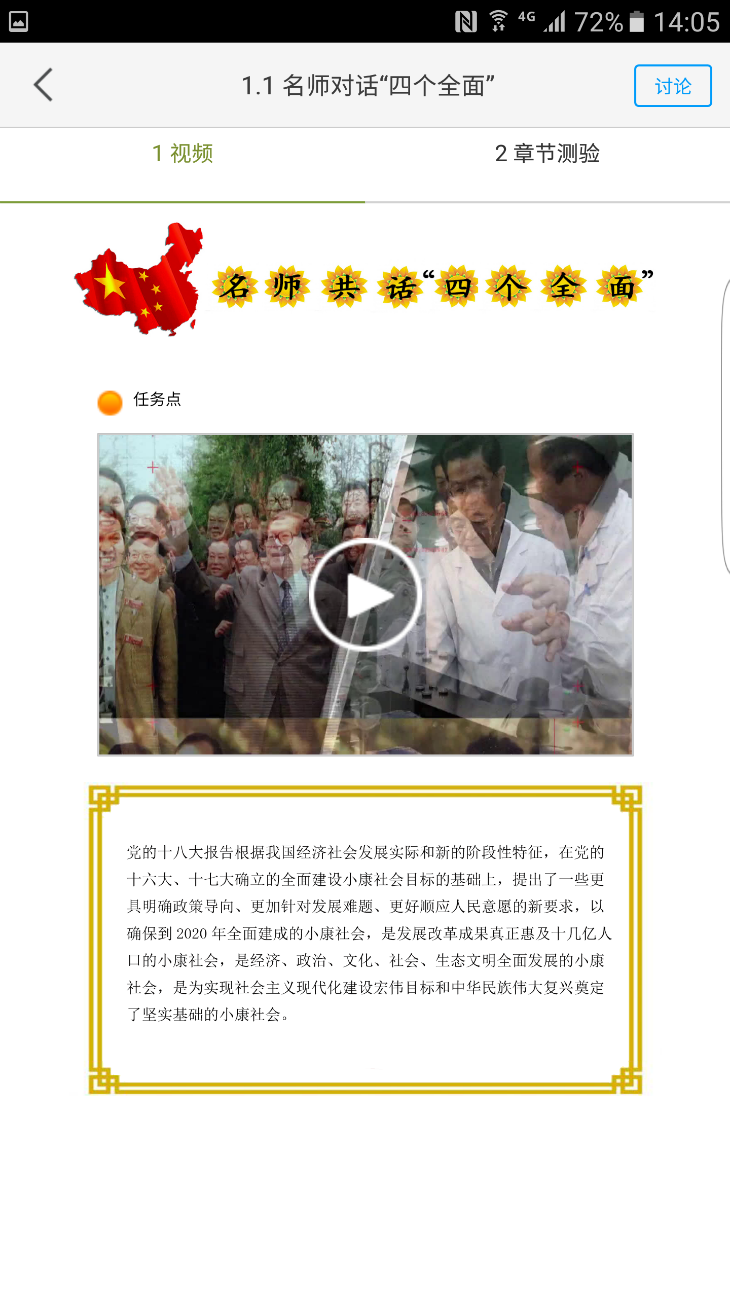 可以下载本地播放
点击知识点进入学习界面
观看课程视频
完成章节测验
学习通——随身携带的数字教育资源库
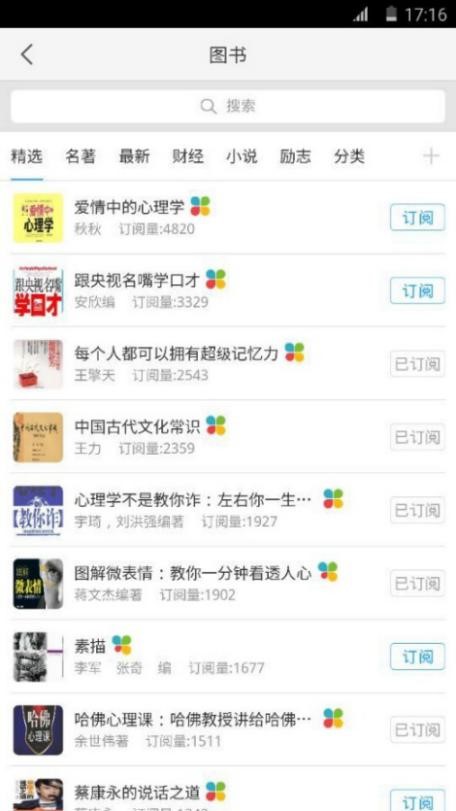 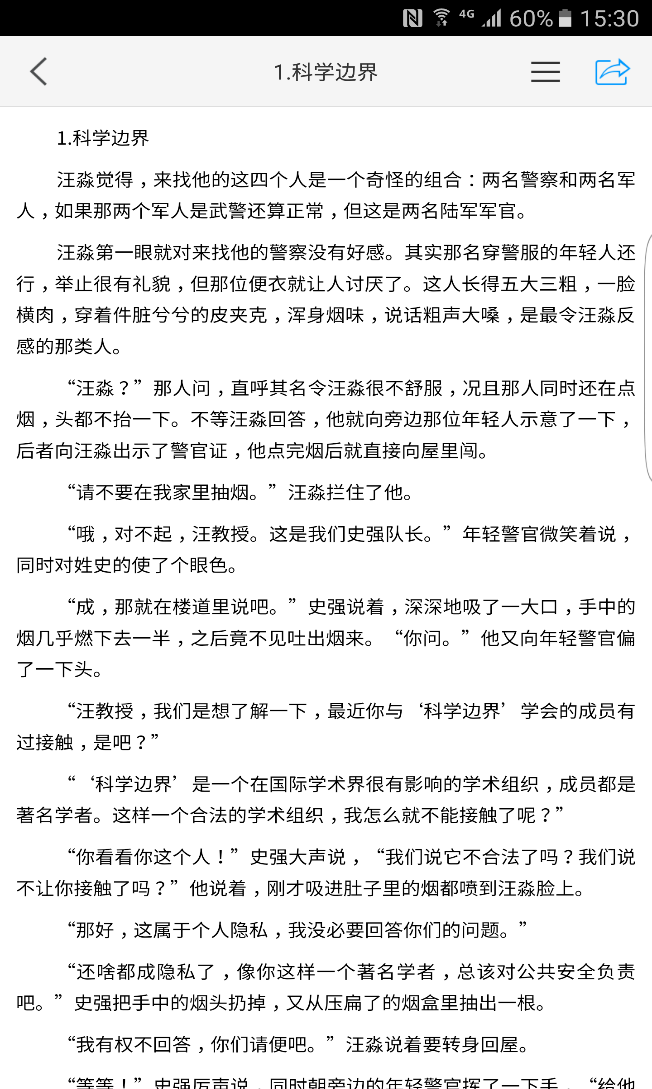 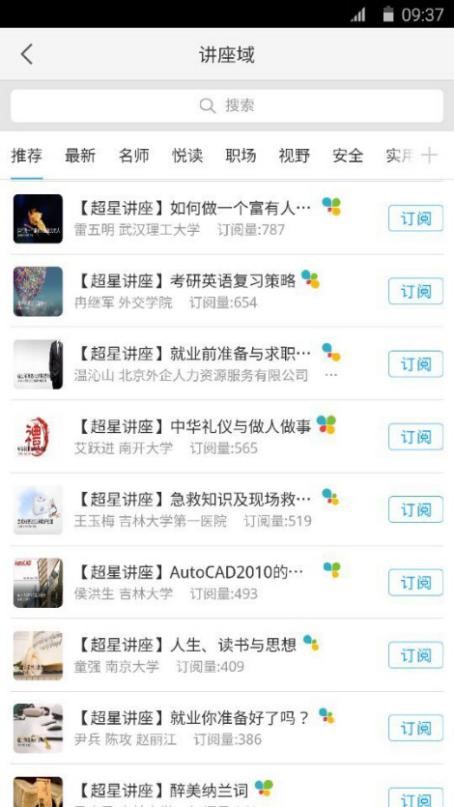 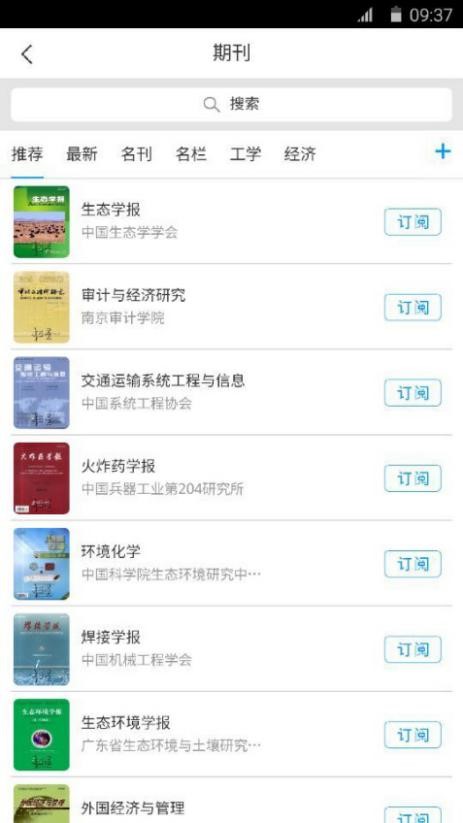 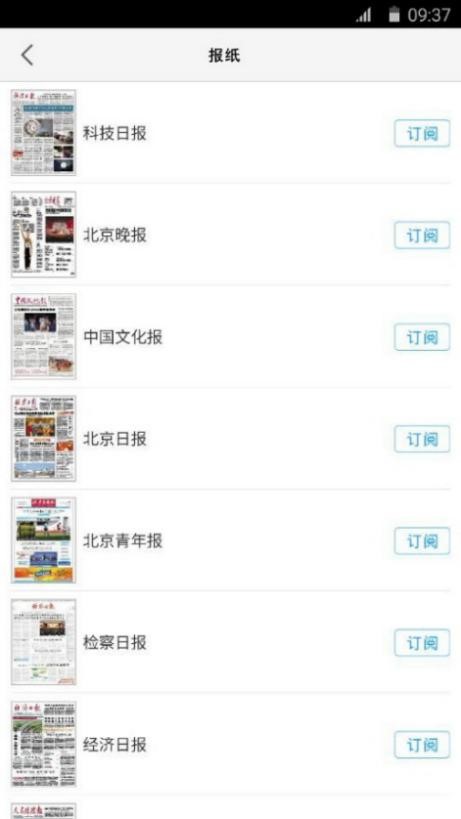 200余万册电子图书
16万集学术视频
数千种报刊订阅
数以万计的个性专题
学习通——直播互动的利器
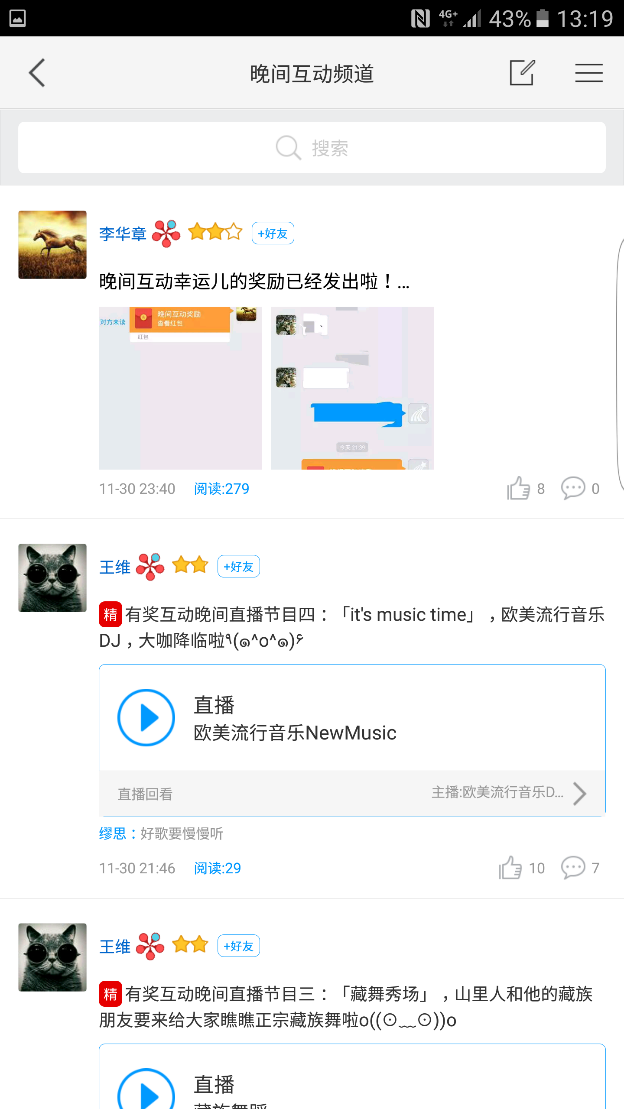 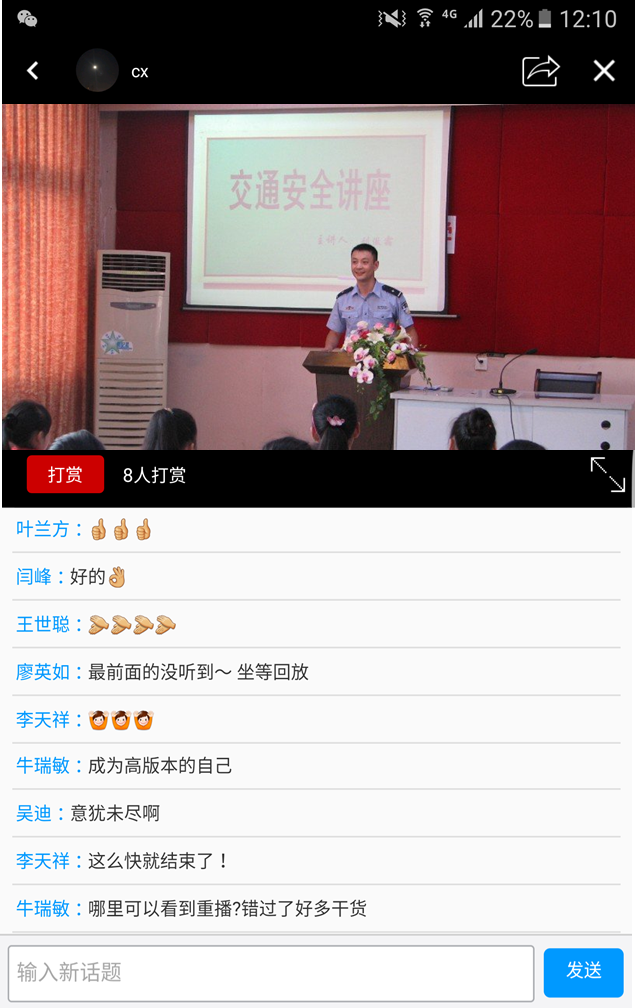 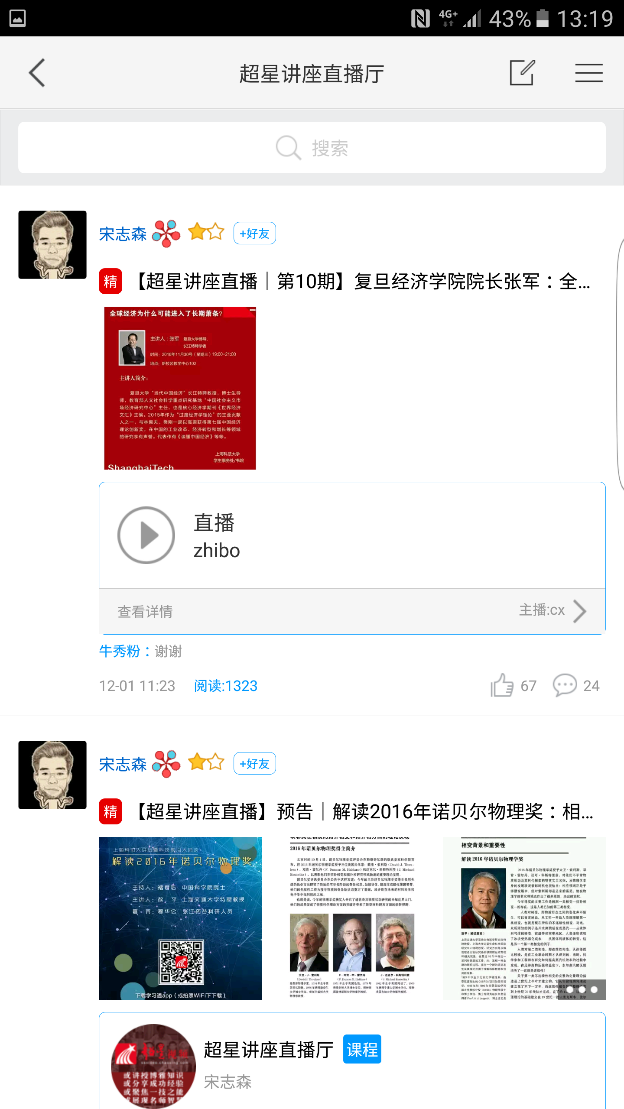 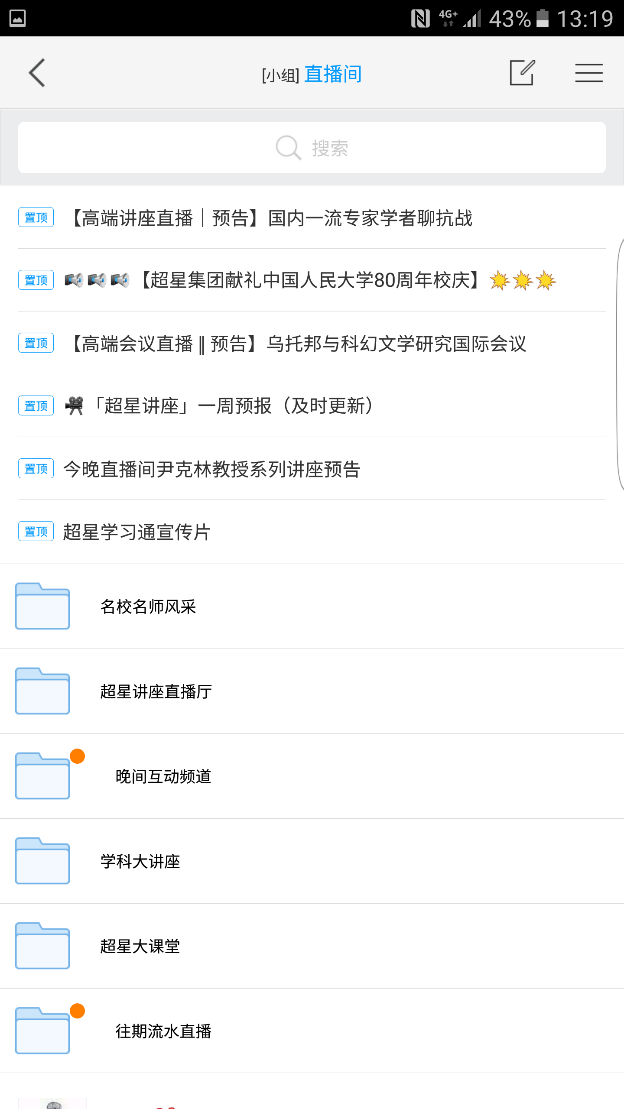 尔雅名师直播
丰富的直播频道
名师讲座直播
多样的互动方式
尔雅学习重要警示
各位同学应该认真学习尔雅课程，科学合理安排学习时间，及时完成任务，积极参加活动，争取优异成绩。

坚持诚信学习，维护良好风气。尔雅公司对不诚信学习者将采取记录不良学习行为、清空学习进度、封禁帐号等惩处措施，并定期向学校提交作弊学生名单，由学校根据相关校规校纪惩处。

遵守国家相关法律法规规定，不得在任何评论区发布不负责任的言论，违者将被依法追究责任。
[Speaker Notes: 这张一般不需要，仅备参考]
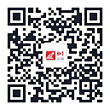 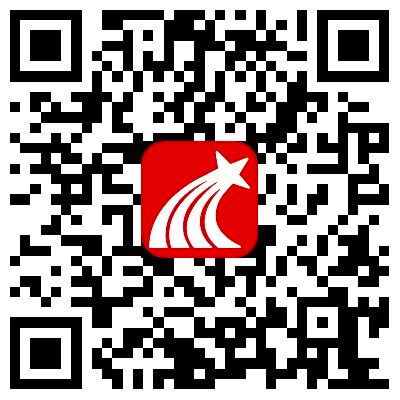 超星学习通
超星尔雅微信公众号